Introduction : IT for Design
Dr. Yeffry Handoko Putra, M.TMagister of Design
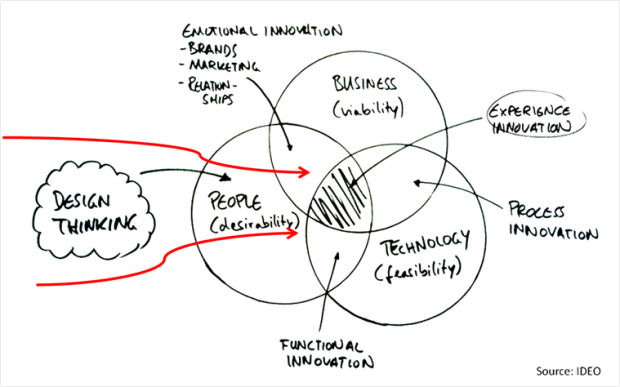 Imaginasi mendorong kreativitas, ketidakpuasan membentuk inovasi, kegigihan meningkatkan daya saingan, ketulusan adalah awal semuanya
MOTIVATION
Developing new products containing digital media interfaces and systems:
	1. Integrating interactive media
	text, image, animation, video, sound, virtual reality 
   such as computer network applications, interactive CD/DVD ROM, mobile devices, information kiosks and objects
	2. Requires specific knowledge and skills
in electronic engineering
information technology
media design – user interface design
REAL SITUATION 1/2
Companies
	There are many companies where engineers and designers work together, but in many there are only engineers or designers. 
	The need to find a common language for communication and the knowledge of fundamentals in other field is very valuable. 
	Education
	In many countries exist schools providing a combined education in IT and art design. In Slovakia there exists no such educational institution.  
	Goal
	The goal is to create comprehensive curriculum to overcome the gap between the world of media engineering and art design
REAL SITUATION 2/2
The main idea
	To create such study program, which graduates would cover the lack of experts in our market area. 
Problems
	Existing subjects should be modified to meet existing knowledge for both groups of students. 
	Traditional border between world of science and engineering on one side and the art and design on the other.
DEFINITIONS OF DIGITAL MEDIA DESIGN
Digital media belongs to a group together with 
	multimedia, intermedia, cross-media, new media and interactive media 
	Design is understood differently 
	is art emphasizing creativity and attraction 
	has standardized rules, necessary to learn and respect
	Same field – different groups
	each group has own vocabulary => don’t understand each other
IT      versus      ART
focus:
improve and invent new theories, techniques and technologies of digital media

education:
+ functional principles
+ working with multimedia information
- aesthetics
focus: 
creativity and visual aesthetics


education: 
+ multimedia creation 
+ authoring tool 
– principles of functionality
FUNCTION OF INFORMATION SYSTEM
8
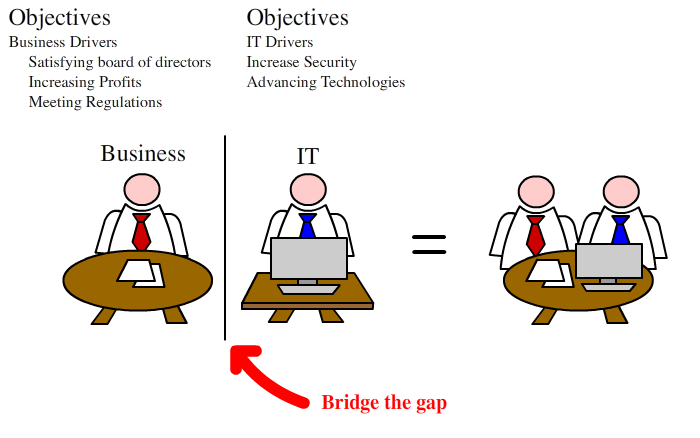 Information System Quality Characteristic
Complete Data
Accurate Data
Precise Data
Understandable Output
Timely Output
Relevant Output
Meaningful Output
User friendly Operation
Error Resistant Operation
Authorize Use
Protected System and Operation
Ref: Gordon B. Davis
10
Business Perspective on Information Systems
11
Scope of Information System
Data : raw facts that describe the characteristic of an event
Information : data converted into a meaningful and useful context
Business Intelligent. E.g. Customer Relationship Management
Knowledge . E.g. Knowledge Management System
12
IT Resources
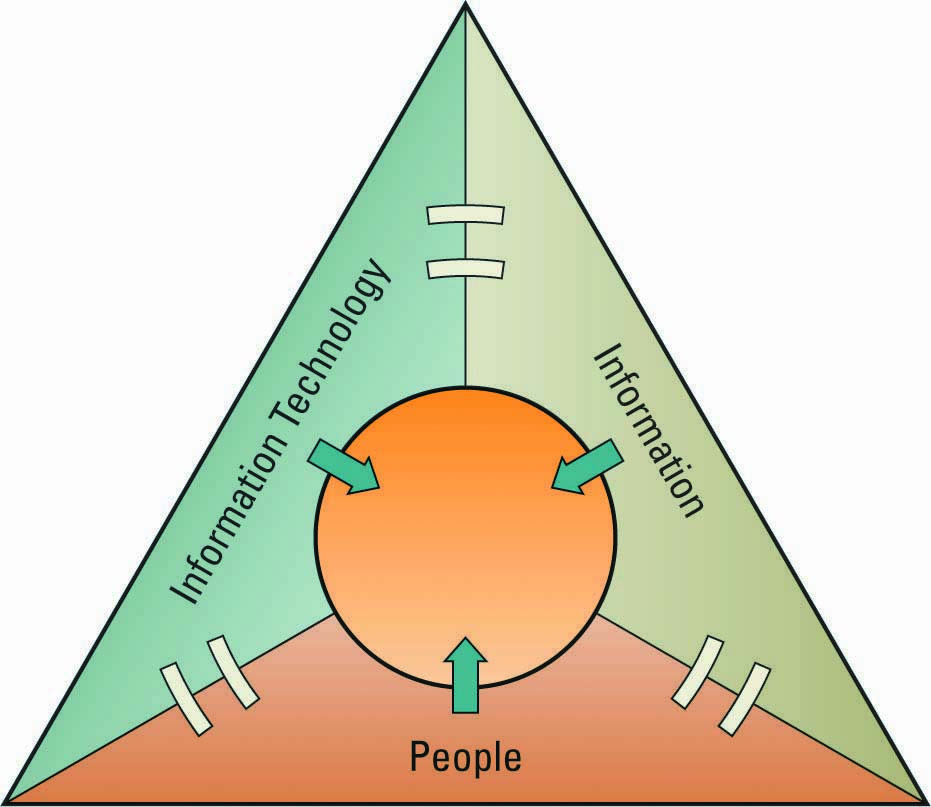 People use

Information technology to work with

Information
[Speaker Notes: What is useful about this slide? Not much.
You need people who are trained to use the hardware and software
You need hardware and software
You need raw data and information to be processed. Is this always true?]
ROLES AND RESPONSIBILITIES IN IT
Skills pivotal for success in executive IT roles
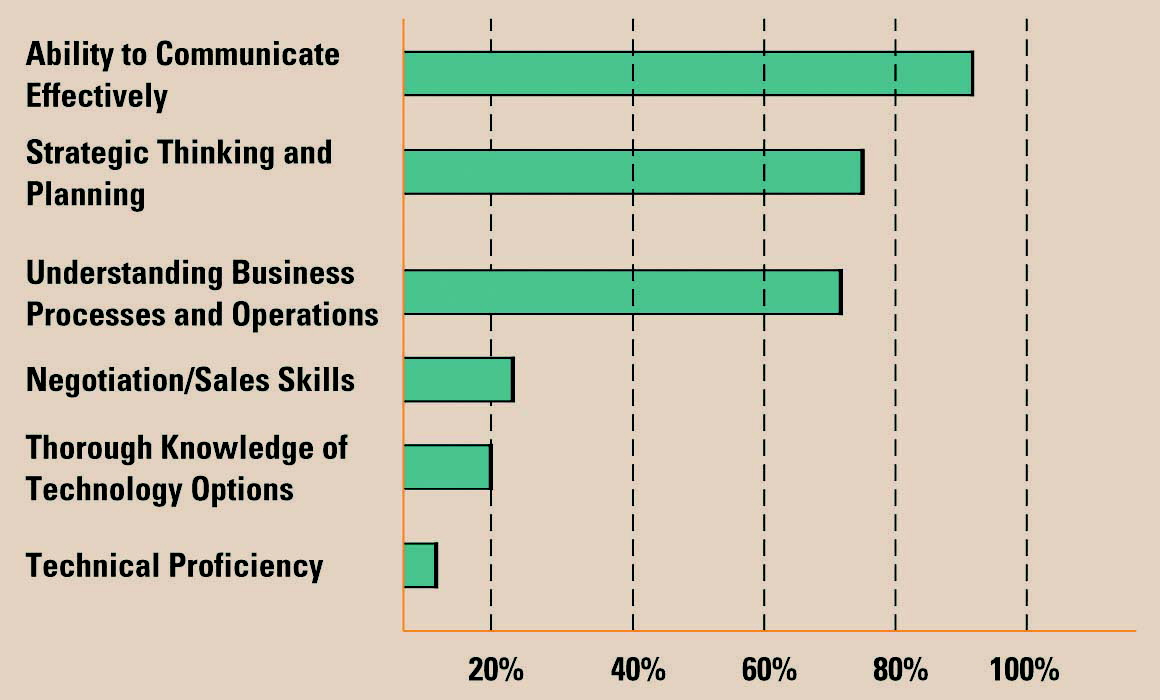 [Speaker Notes: Presentation skills are vital in management. IT is no exception. 
Look how low technical proficiency is valued.
I wonder what is the source of this “information”. Can this kind of thing even be measured?]
Virtual Shop by TESCO.COM
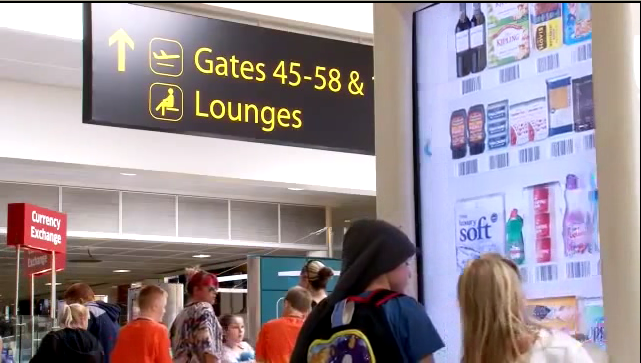 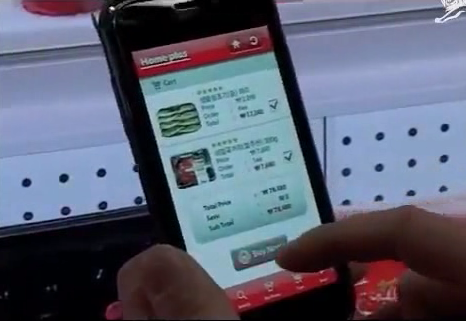 Gatwick, Airport, UK. November 2011
TESCO Homeplus, Virtual Subway ShopSouth Korea, 2010
Virtual Shop by Me
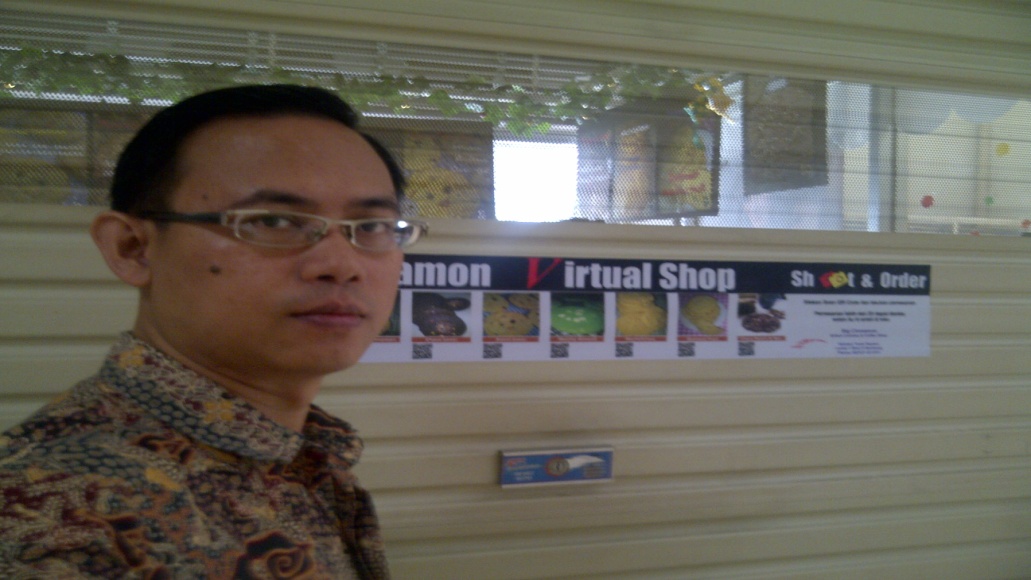 Virtual Shop : Social Behavior
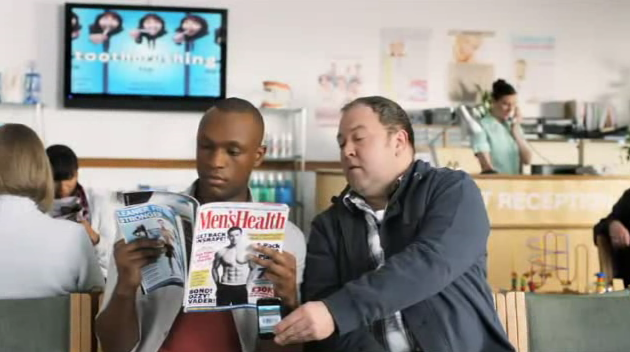